Om det rettskildemessige grunnlaget for transformering
Dag Wiese Schartum
Fra lovtekst til programkode
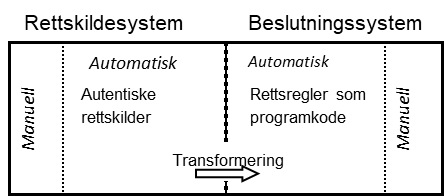 00101
01011
§§§§§§
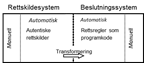 Systemutviklings-
metoder
Metoder som
beskrevet i
Schartum 2018
Systematisering  formalisering
Noen presiseringer
To aspekter ved rettskildegrunnlaget
Noen rettskilder skal være gjenstand for transformering (jus som innhold)
Gjelder primært særlovgivning
Her må det skje et utvalg av rettskilder som er forskjellig for hver systemløsning
Det er slike rettskilder som er omhandlet i kapittel 7 i pensum, og som er tema i denne delen av forelesningen
Andre rettskilder vil utgjøre rettslig ramme for utviklingsarbeidet
Disse rettskildene vil i stor grad utgjøre en fast liste, og selve utvalget er derfor ikke spesielt vanskelig
Derfor trolig ikke aktuelt med utvalgskriterier mv
Også disse rettskildene må imidlertid foreligge samlet, på oversiktlig måte, og må bli kontinuerlig oppdatert
Et organisert rettskildegrunnlag er selve grunnmuren for det systemet som skal bygges, og har bl.a. betydning for
Rettslig systemdokumentasjon
Legalitetskontroll
Kilde for tekster i skjermbilder, vedtak mv
Særlig aktuelle rettskilder i utviklingsarbeidet
Lover
Forskrifter
Stortingets plenumsforslag
EUs direktiver og forordninger
Lovforarbeider, herunder forarbeider til forskrifter (når de finnes)
Internasjonale traktater og konvensjoner
Rettsavgjørelser
Forvaltningsinterne regler (generelle instrukser og retningslinjer om rettsanvendelse og skjønnsutøvelse)
Forvaltningens presedensavgjørelser
Avgjørelser i eksterne klageorganer
Uttalelser fra Sivilombudsmannen
Uttalelser fra Justisdepartementets lovavdeling
Rettsoppfatninger i juridisk litteratur
Avtaler
Programkode fra andre relevante beslutningssystemer
Men alle rettskilder kan være aktuelle!
Programkode som rettskilde?
Utgangspunkt: Programkode er ikke anerkjent som rettskilde, men kan konkret ses som uttrykk for forvaltningspraksis, og forvaltningspraksis kan ha rettskildemessig vekt
Momenter til vurderingen av programkode som uttrykk for forvaltningspraksis:
Programkoden gir uttrykk for juridisk begrunnede synspunkter på rettsspørsmål
Løsningen i programkoden har vært alminnelig kjent
Programkoden representerer praksis av lang varighet
Programkoden representerer praksis med et stort omfang
Bør/kan uansett ikke bare kopiere kode som tilfredsstiller vurderingstemaene ovenfor, men må vurdere konkret og innestå for løsningen
Det rettslige innholdet av programkoden må holdes opp mot andre rettskilder, og det rettslige innholdet av koden kan konkret «bli veiet og funnet for lett» i en vurdering av det samlede rettskildematerialet
1  Valg av grunnlagssystem
(hvilke pålitelige informasjonssystemer kan vi gjøre bruk av?)
2  Utvalg av rettskilder fra grunnlagssystemet/-systemene
(hva skal velges ut og hvorledes skal utvalget skje?)
Benytte mest mulig stabile og vurderingsfrie kriterier:
Type rettskilde, tidsangivelser, ansvarlig organ, hjemmel osv
De fire hovedtrinnene i arbeidet med rettskildene frem til analyse (klargjøring)
Subjektivt utvalg?
Nei!
Anvendelse av ”utvalgskriterier”?
Ja!
Begrunnelse: Fullstendighet, stabilitet over tid, gjennomsiktighet
Eksempler:
”Alle forskrifter gitt med hjemmel i ligningslovens kapittel 6.”
”Alle høyesterettsdommer som det er vist til i etaten [X]s arkiv [Y] og som i fulltekstversjonen inneholder henvisning til lov [a] og forskrifter [b, c eller d]”
dommer
NOU
Prop. L
Innst. L (lovvedtak)
høringsbrev mv
forskrift(er)
dommer
Instrukser om rettsanvendelsen
forvaltningspraksis
De fire hovedtrinnene i arbeidet med rettskildene frem til analyse (fortsatt)
3   Organisering i ”dokumentrekker”
…og da skulle alt være
klart for nærmere fortolkning
og spesifisering av programkoden!
De fire hovedtrinnene i arbeidet med rettskildene frem til analyse (fortsatt)
4   Innarbeiding av faste strukturer:
Interne henvisninger
Eksterne henvisninger
Henvisninger og bruk av legaldefinisjoner
§ 2-4. Avtaler om arbeidstakere mv. på kontinentalsokkelen 
Bestemmelsene i EØS-avtalens vedlegg VI nr. 1 og 2 (Rådsforordning (EØF) nr. 1408/71 og Rådsforordning (EØF) nr. 574/72 mv.) om rettigheter og plikter får tilsvarende anvendelse på en arbeidstaker mv […], jf. § 2-8.
Intern henvisning
§ 1-8. Arbeidstaker 
Med arbeidstaker menes i denne loven enhver som arbeider i en annens tjeneste for lønn eller annen godtgjørelse.
Ekstern henvisning